Cse 373
November 6th – Comparison Sorts
Exam recap
Overall, you did well
Average in the low 70s
Exam recap
Overall, you did well
Average in the low 70s
Q3 was the tricky one
Exam recap
Overall, you did well
Average in the low 70s
Q3 was the tricky one
AVL, Hashtables, Heaps, B-Trees
Exam recap
Overall, you did well
Average in the low 70s
Q3 was the tricky one
AVL, Hashtables, Heaps, B-Trees
Analysis/short answer
Exam recap
If you did poorly,
Email me about a meeting
Quarter isn’t over yet
Don’t wait until finals week
Exam recap
Regrades
No office hours today
I will be in my office before class Wednesday and Friday from 12:00-2:00 to handle regrades
Come prepared with the exam and why you think the grade is incorrect
TAs can help you with solutions or problems, but I will make all grade changes
Exam recap
Final Exam
Cumulative
Exam recap
Final Exam
Cumulative
Less time pressure
Exam recap
Final Exam
Cumulative
Less time pressure
More critical thought (but there will still be a few procedural questions)
Exam recap
Final Exam
Cumulative
Less time pressure
More critical thought (but there will still be a few procedural questions)
Algorithm analysis
Assorted minutiae
P2 grades to those who submitted
Grades by Wednesday for partners
Email me if you’re missing your feedback file
Assorted minutiae
P2 grades to those who submitted
Grades by Wednesday for partners
Email me if you’re missing your feedback file
P3 out tonight
Assorted minutiae
P2 grades to those who submitted
Grades by Wednesday for partners
Email me if you’re missing your feedback file
P3 out tonight
Part 1 due next Wednesday
Try to get ahead on the assignment
Assorted minutiae
P2 grades to those who submitted
Grades by Wednesday for partners
Email me if you’re missing your feedback file
P3 out tonight
Part 1 due next Wednesday
Try to get ahead on the assignment
3 parts – only one written assignment left
Assorted minutiae
Written assignments make up 10% of total grade
Coding assignments make up 30% of total grade (weighted per part)
Exam
Higher exam grade worth 35%
Lower exam grade worth 25%
Sorting
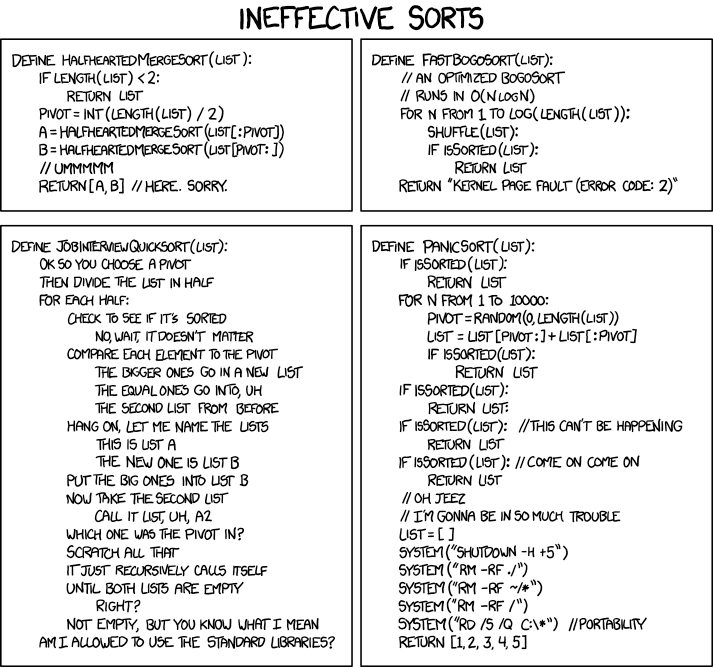 Sorting
Problem statement:
Sorting
Problem statement:
Given some collection of comparable data, arrange them into an organized order
Sorting
Problem statement:
Given some collection of comparable data, arrange them into an organized order
Important to note that you may be able to “organize” the same data different ways
Sorting
Why sort at all?
Sorting
Why sort at all?
Data pre-processing
Sorting
Why sort at all?
Data pre-processing
If we do the work now, future operations may be faster
Sorting
Why sort at all?
Data pre-processing
If we do the work now, future operations may be faster
Unsorted v. Sorted Array, e.g.
Sorting
Why sort at all?
Data pre-processing
If we do the work now, future operations may be faster
Unsorted v. Sorted Array, e.g.
Why not just maintain sortedness as we add?
Sorting
Why sort at all?
Data pre-processing
If we do the work now, future operations may be faster
Unsorted v. Sorted Array, e.g.
Why not just maintain sortedness as we add?
Most times, if we can, we should
Sorting
Why sort at all?
Data pre-processing
If we do the work now, future operations may be faster
Unsorted v. Sorted Array, e.g.
Why not just maintain sortedness as we add?
Most times, if we can, we should
Why would we not be able to?
Sorting
Maintaining Sortedness v. Sorting
Sorting
Maintaining Sortedness v. Sorting
Why don’t we maintain sortedness?
Sorting
Maintaining Sortedness v. Sorting
Why don’t we maintain sortedness?
Data comes in batches
Sorting
Maintaining Sortedness v. Sorting
Why don’t we maintain sortedness?
Data comes in batches
Multiple “sorted” orders
Sorting
Maintaining Sortedness v. Sorting
Why don’t we maintain sortedness?
Data comes in batches
Multiple “sorted” orders
Costly to maintain!
Sorting
Maintaining Sortedness v. Sorting
Why don’t we maintain sortedness?
Data comes in batches
Multiple “sorted” orders
Costly to maintain! 
We need to be sure that the effort is worth the work
Sorting
Maintaining Sortedness v. Sorting
Why don’t we maintain sortedness?
Data comes in batches
Multiple “sorted” orders
Costly to maintain! 
We need to be sure that the effort is worth the work
No free lunch!
Sorting
Maintaining Sortedness v. Sorting
Why don’t we maintain sortedness?
Data comes in batches
Multiple “sorted” orders
Costly to maintain! 
We need to be sure that the effort is worth the work
No free lunch!
What does that even mean?
Bogo Sort
Consider the following sorting algorithm
Bogo Sort
Consider the following sorting algorithm
Shuffle the list into a random order
Bogo Sort
Consider the following sorting algorithm
Shuffle the list into a random order
Check if the list is sorted
Bogo Sort
Consider the following sorting algorithm
Shuffle the list into a random order
Check if the list is sorted, 
if so return the list
Bogo Sort
Consider the following sorting algorithm
Shuffle the list into a random order
Check if the list is sorted, 
if so return the list
if not, try again
Bogo Sort
Consider the following sorting algorithm
Shuffle the list into a random order
Check if the list is sorted, 
if so return the list
if not, try again
What is the problem here?
Bogo Sort
Consider the following sorting algorithm
Shuffle the list into a random order
Check if the list is sorted, 
if so return the list
if not, try again
What is the problem here?
Runtime!
Bogo Sort
Consider the following sorting algorithm
Shuffle the list into a random order
Check if the list is sorted, 
if so return the list
if not, try again
What is the problem here?
Runtime! Average O(n!)!
Bogo Sort
Consider the following sorting algorithm
Shuffle the list into a random order
Check if the list is sorted, 
if so return the list
if not, try again
What is the problem here?
Runtime! Average O(n!)!
Why is this so bad?
Bogo Sort
Consider the following sorting algorithm
Shuffle the list into a random order
Check if the list is sorted, 
if so return the list
if not, try again
What is the problem here?
Runtime! Average O(n!)!
Why is this so bad?
The computer isn’t thinking, it’s just guess-and-checking
Sorting
Guess-and-check
Sorting
Guess-and-check
Not a bad strategy when nothing else is obvious
Sorting
Guess-and-check
Not a bad strategy when nothing else is obvious
Breaking RSA
Sorting
Guess-and-check
Not a bad strategy when nothing else is obvious
Breaking RSA
Greedy-first algorithms
Sorting
Guess-and-check
Not a bad strategy when nothing else is obvious
Breaking RSA
Greedy-first algorithms
Midterms
Sorting
Guess-and-check
Not a bad strategy when nothing else is obvious
Breaking RSA
Greedy-first algorithms
Midterms
If you don’t have a lot of time, or if the payoff is big, or if the chance of success is high, then it might be a good strategy
Sorting
Guess-and-check
Not a bad strategy when nothing else is obvious
Breaking RSA
Greedy-first algorithms
Midterms
If you don’t have a lot of time, or if the payoff is big, or if the chance of success is high, then it might be a good strategy
Random/Approximized algs
Sorting
Why not guess-and-check for sorting?
Sorting
Why not guess-and-check for sorting?
Not taking advantage of the biggest constraint of the problem
Sorting
Why not guess-and-check for sorting?
Not taking advantage of the biggest constraint of the problem
Items must be comparable!
Sorting
Why not guess-and-check for sorting?
Not taking advantage of the biggest constraint of the problem
Items must be comparable!
You should be comparing things!
Looking at two items next to each other tells a lot about where they belong in the list, there’s no reason not to use this information.
Sorting
Types of sorts
Sorting
Types of sorts
Comparison sorts
Sorting
Types of sorts
Comparison sorts
Bubble sort
Sorting
Types of sorts
Comparison sorts
Bubble sort
Insertion sort
Sorting
Types of sorts
Comparison sorts
Bubble sort
Insertion sort
Selection sort
Sorting
Types of sorts
Comparison sorts
Bubble sort
Insertion sort
Selection sort
Heap sort
Sorting
Types of sorts
Comparison sorts
Bubble sort
Insertion sort
Selection sort
Heap sort 
“Other” sorts
Bucket sort – will talk about later
Sorting
Types of sorts
Comparison sorts
Bubble sort
Insertion sort
Selection sort
Heap sort 
“Other” sorts
Bucket sort – will talk about later
Bogo sort
Definition: Comparison Sort
A computational problem with the following input and output
Input:
 An array A of length n comparable elements

Output:
The same array A, containing the same elements where:
	for any i and j where 0  i < j < n     
		then A[i]  A[j]
More Reasons to Sort
General technique in computing: 
	Preprocess data to make subsequent operations faster

Example: Sort the data so that you can
Find the kth largest in constant time for any k
Perform binary search to find elements in logarithmic time

Whether the performance of the preprocessing matters depends on
How often the data will change (and how much it will change)
How much data there is
[Speaker Notes: We saw on the midterm exam that there were certain situations in which we wanted to use a sorted array. Well the array doesn’t always start off sorted…what if we had an unsorted array and wanted to sort it?]
More Definitions
In-Place Sort:
A sorting algorithm is in-place if it requires only O(1) extra
space to sort the array.
Usually modifies input array
Can be useful: lets us minimize memory
Stable Sort:
A sorting algorithm is stable if any equal items remain in the same relative order before and after the sort.
Items that ’compare’ the same might not be exact duplicates
Might want to sort on some, but not all attributes of an item
Can be useful to sort on one attribute first, then another one
[Speaker Notes: Sort a bunch of first/last names

First: sort by first names
Then: sort by last names

End up with last, first sorted]
Stable Sort Example
Input:
[(8, "fox"), (9, "dog"), (4, "wolf"), (8, "cow")]
Compare function: compare pairs by number only

Output (stable sort):
[(4, "wolf"), (8, "fox"), (8, "cow"), (9, "dog")]

Output (unstable sort):
[(4, "wolf"), (8, "cow"), (8, "fox"), (9, "dog")]
[Speaker Notes: Sort a bunch of first/last names

First: sort by first names
Then: sort by last names

End up with last, first sorted]
Sorting: The Big Picture
Simple
algorithms:
O(n2)
Fancier
algorithms:
O(n log n)
Comparison
lower bound:
(n log n)
Specialized
algorithms:
O(n)
Handling
huge data
sets
Insertion sort
Selection sort
Shell sort
…
Heap sort
Merge sort
Quick sort (avg)
…
Bucket sort
Radix sort
External
sorting
Insertion Sort
insert where it belongs in sorted section
2
1
current item
2
4
5
3
8
7
1
6
2
4
5
3
8
7
1
6
already sorted
unsorted
already sorted
unsorted
3
4
shift other elements over and already sorted section is now larger
new current item
2
3
4
5
8
7
1
6
2
3
4
5
8
7
1
6
already sorted
unsorted
already sorted
unsorted
Insertion Sort
Idea: At step k, put the kth element in the correct position among the first k elements

for (int i = 0; i < n; i++) {
		// Find index to insert into
		int newIndex = findPlace(i);
		// Insert and shift nodes over
		shift(newIndex, i);
}




What can we say about the list at loop i? first i elements are sorted
 (not necessarily lowest in the list)

Runtime?
71
Insertion Sort
Idea: At step k, put the kth element in the correct position among the first k elements

for (int i = 0; i < n; i++) {
		// Find index to insert into
		int newIndex = findPlace(i);
		// Insert and shift nodes over
		shift(newIndex, i);
}




What can we say about the list at loop i? first i elements are sorted
 (not necessarily lowest in the list)

Runtime? Best case: O(n), Worst case: O(n2) Why?
72
Insertion Sort
Idea: At step k, put the kth element in the correct position among the first k elements

for (int i = 0; i < n; i++) {
		// Find index to insert into
		int newIndex = findPlace(i);
		// Insert and shift nodes over
		shift(newIndex, i);
}




What can we say about the list at loop i? first i elements are sorted
 (not necessarily lowest in the list)

Runtime? Best case: O(n), Worst case: O(n2) Why?
Stable? 			In-place?
Insertion Sort
Idea: At step k, put the kth element in the correct position among the first k elements

for (int i = 0; i < n; i++) {
		// Find index to insert into
		int newIndex = findPlace(i);
		// Insert and shift nodes over
		shift(newIndex, i);
}




What can we say about the list at loop i? first i elements are sorted
 (not necessarily lowest in the list)

Runtime? Best case: O(n), Worst case: O(n2) Why?
Stable? 	Usually		In-place? Yes
Selection Sort
swap
2
1
current index
current index
next smallest
next smallest
1
2
3
7
8
6
4
5
1
2
3
7
8
6
4
5
already sorted
unsorted
already sorted
unsorted
3
4
next index
next smallest
now ‘already sorted’ section is one larger
1
2
3
4
8
6
7
5
1
2
3
4
8
6
7
5
already sorted
unsorted
already sorted
unsorted
Selection sort
Can be interrupted (don’t need to sort the whole array to get the first element)
Doesn’t need to mutate the original array (if the array has some other sorted order)
Stable sort
Insertion Sort vs. Selection Sort
Have the same worst-case and average-case asymptotic complexity
Insertion-sort has better best-case complexity; preferable when input is “mostly sorted”

Useful for small arrays or for mostly sorted input
Sorting: The Big Picture
Simple
algorithms:
O(n2)
Fancier
algorithms:
O(n log n)
Comparison
lower bound:
(n log n)
Specialized
algorithms:
O(n)
Handling
huge data
sets
Insertion sort
Selection sort
Shell sort
…
Heap sort
Merge sort
Quick sort (avg)
…
Bucket sort
Radix sort
External
sorting
Next class
Fancier sorts!
Next class
Fancier sorts!
How fancy can we get?